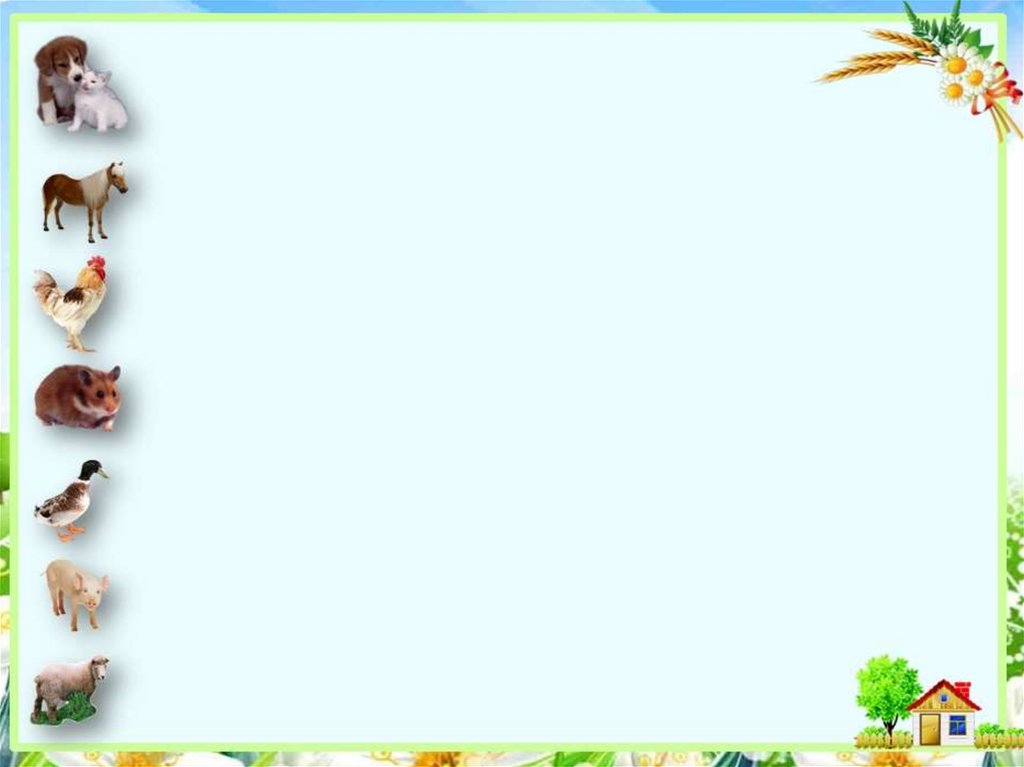 Презентация к педагогическому мероприятию 
«Проделки волшебника Гаргамеля»
Подготовила воспитатель
Шаманская Ж. В.
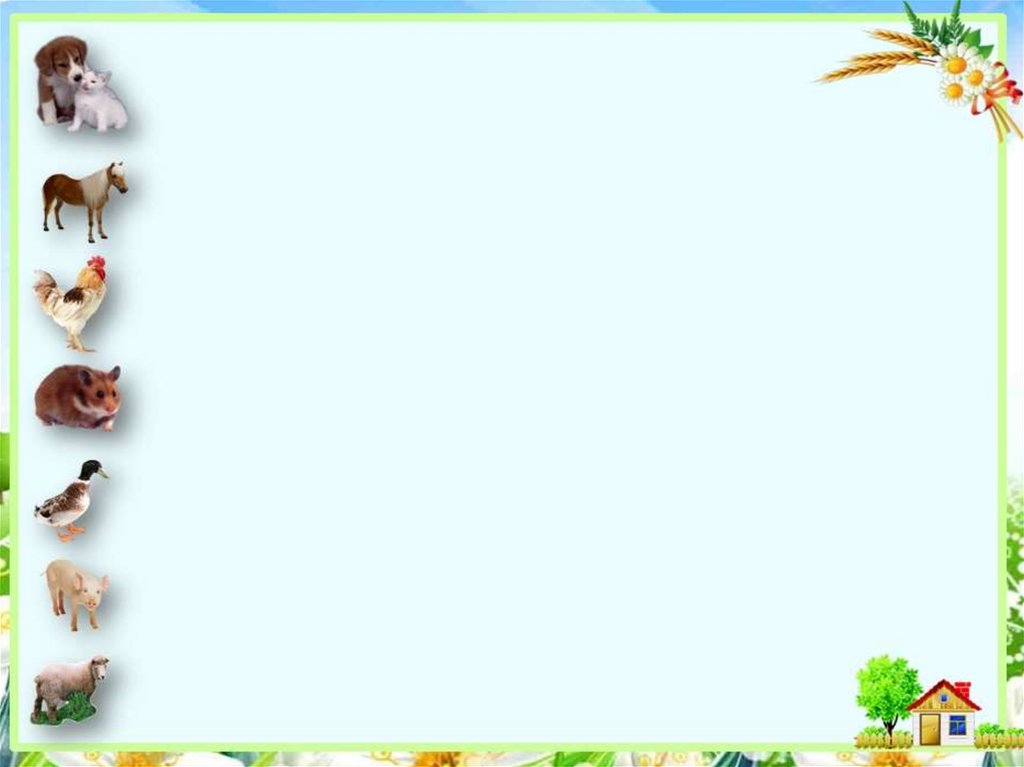 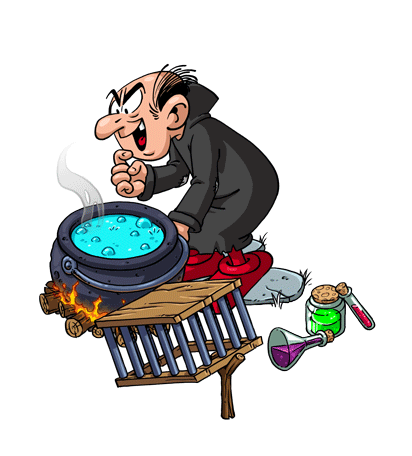 Я, злой волшебник, Гаргамель, заколдовал много животных, птиц и людей. Высылаю вам фотографию одного из животного. Если захотите его расколдовать, то вам придется потрудиться, выполняя мои задания!!!
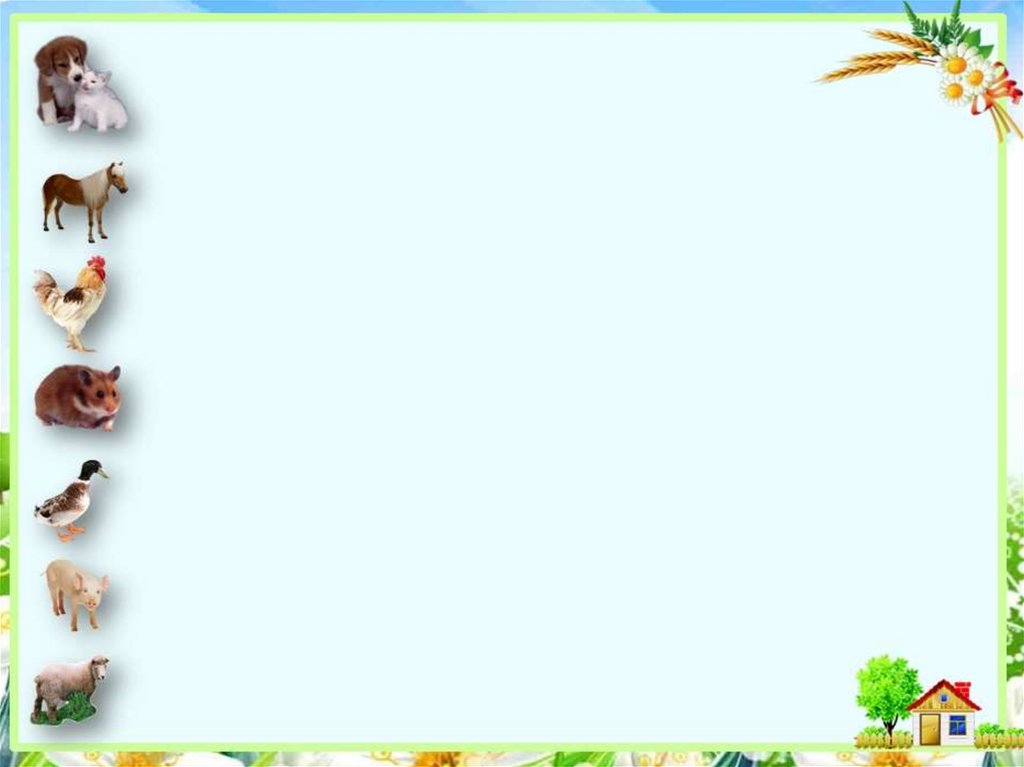 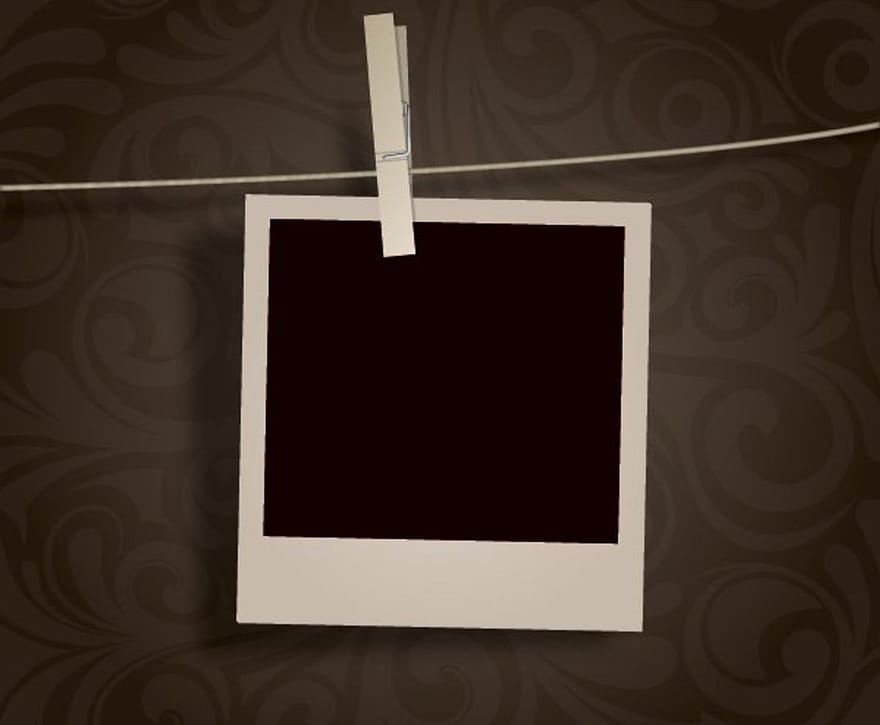 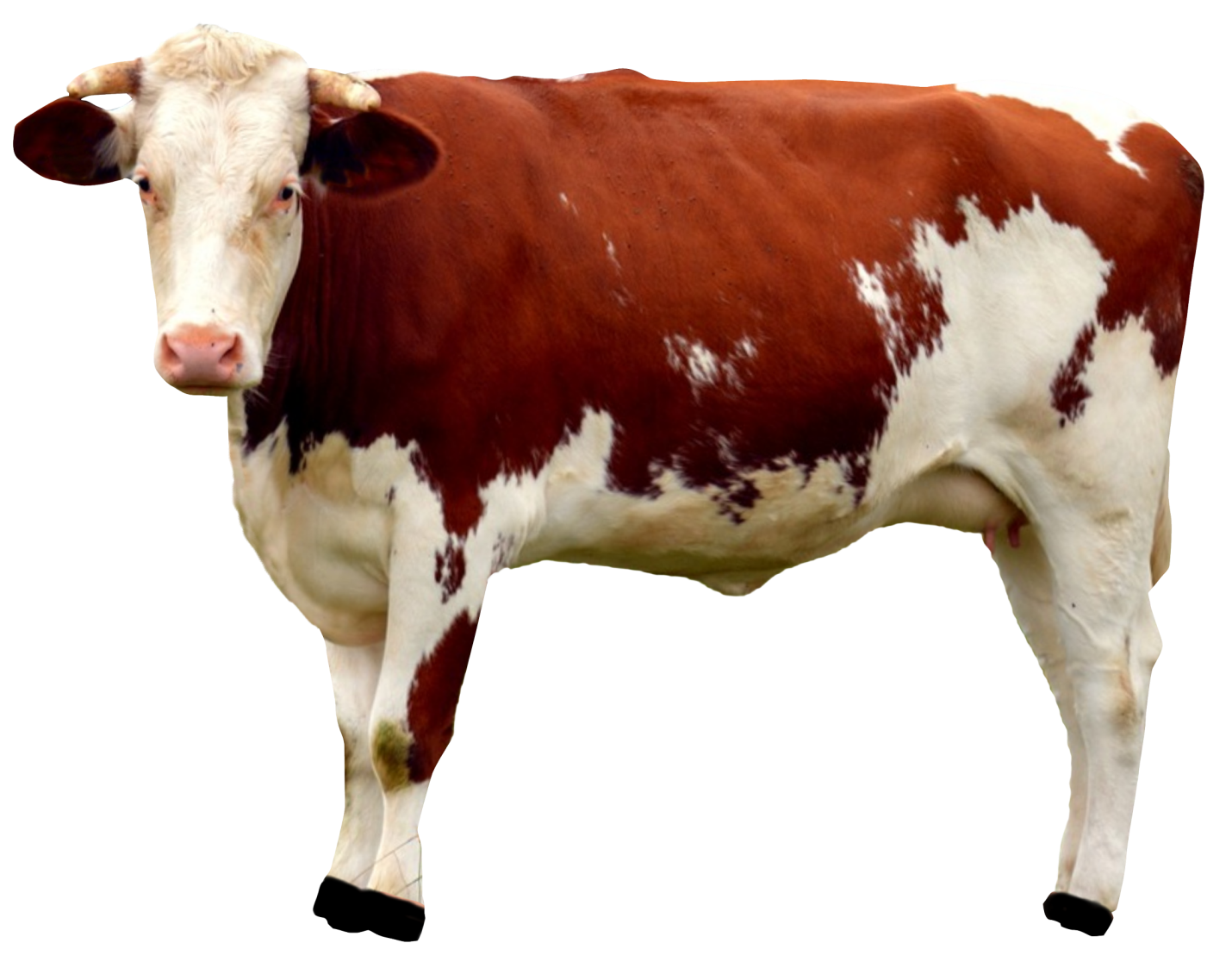 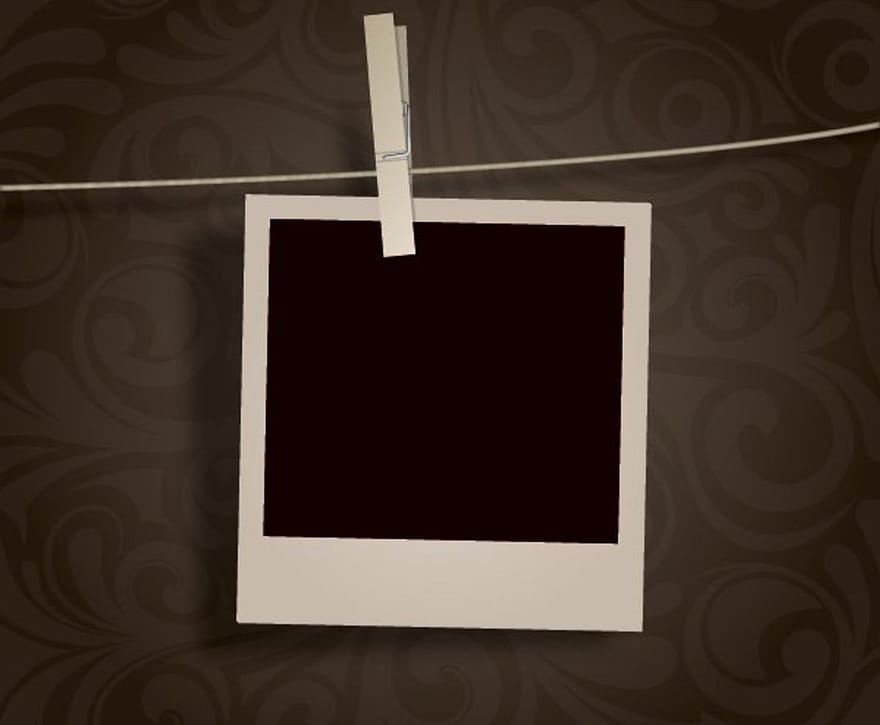 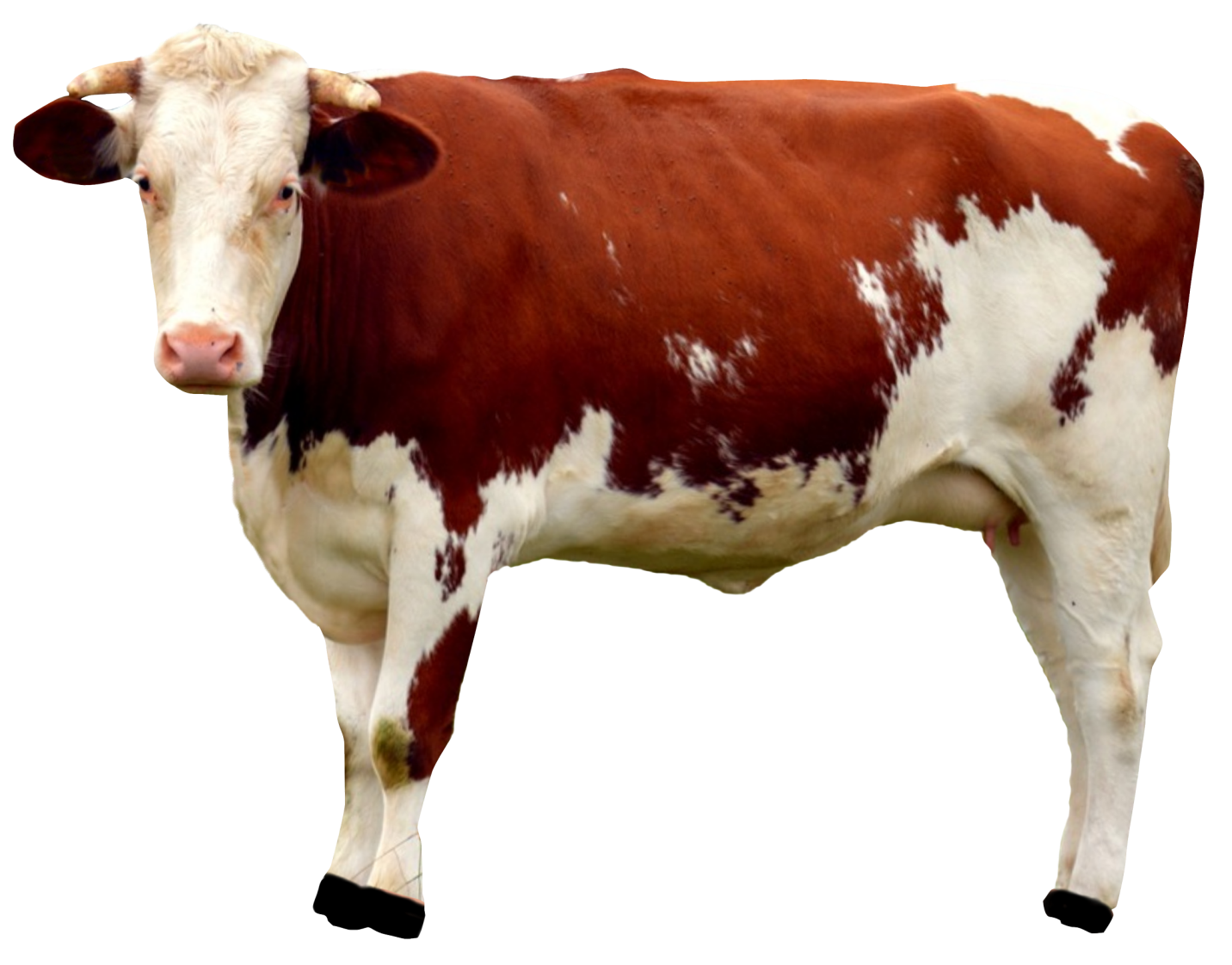 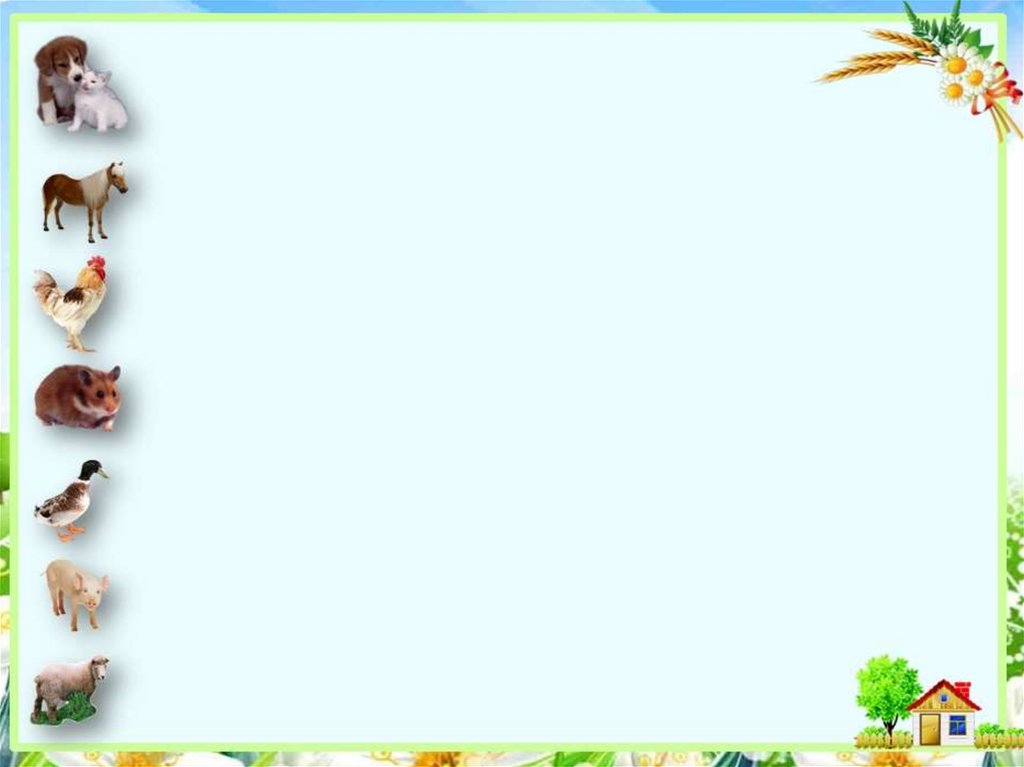 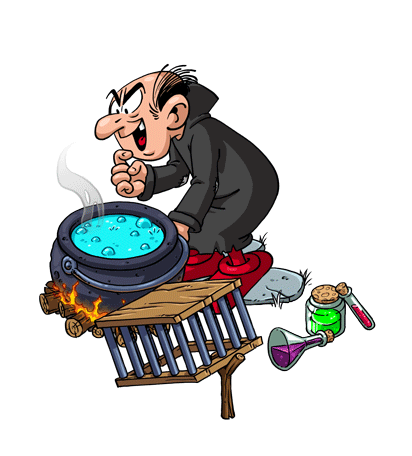 Вы, конечно, знаете, что домашние животные не могут жить в дикой природе. Расскажите мне, люди каких профессий заботятся о них.
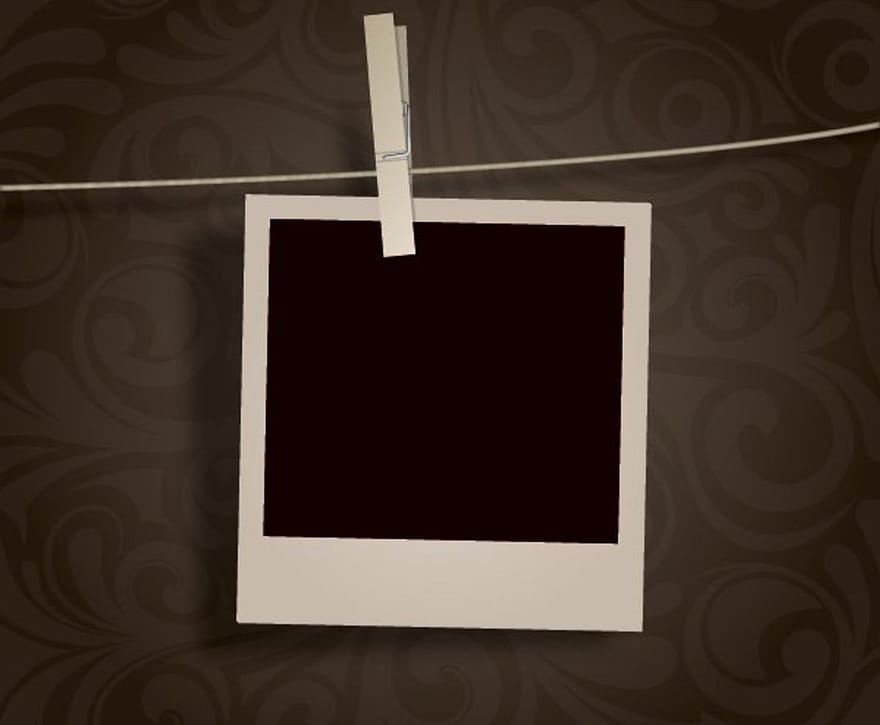 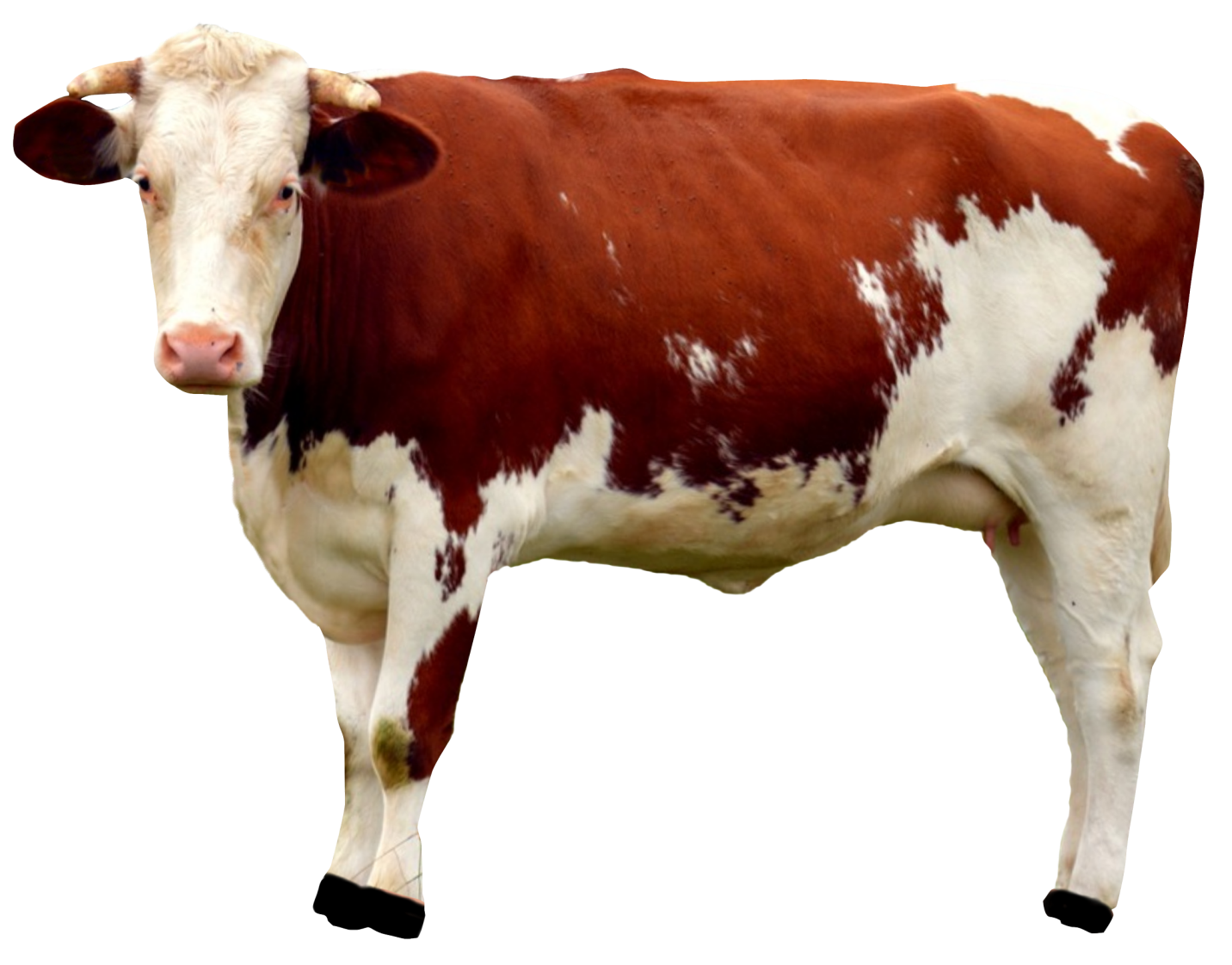 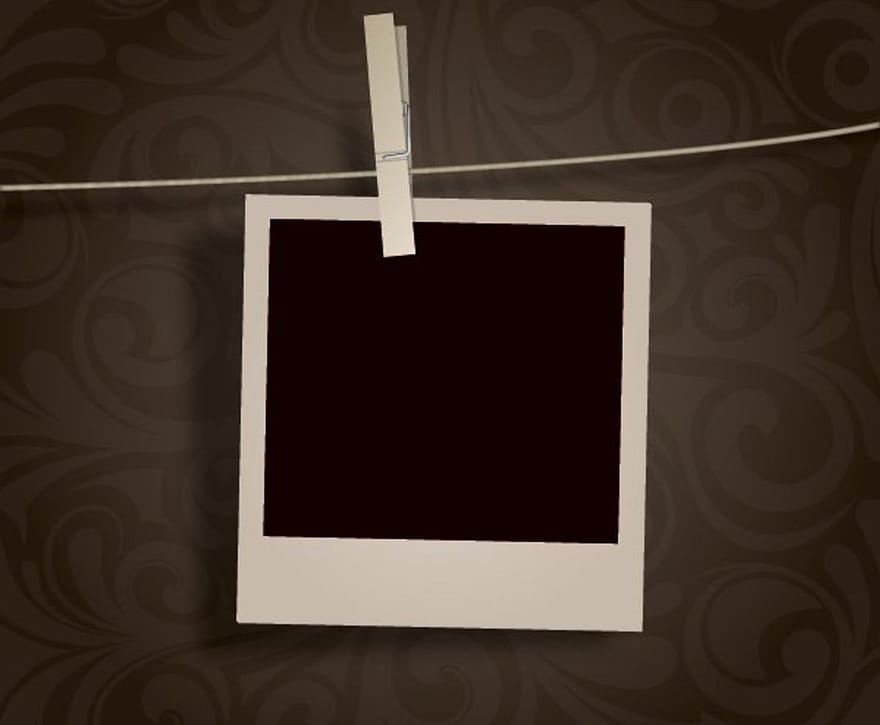 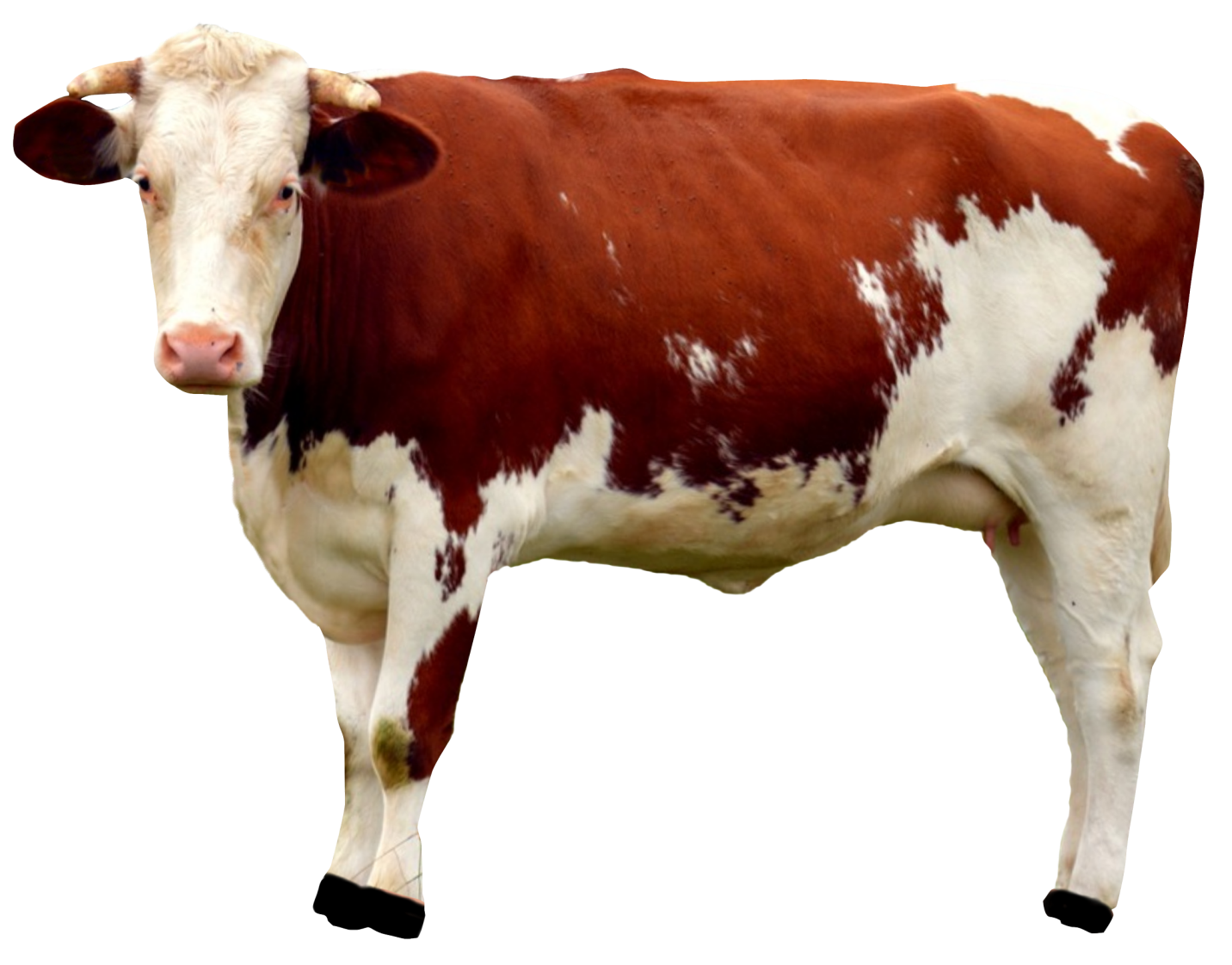 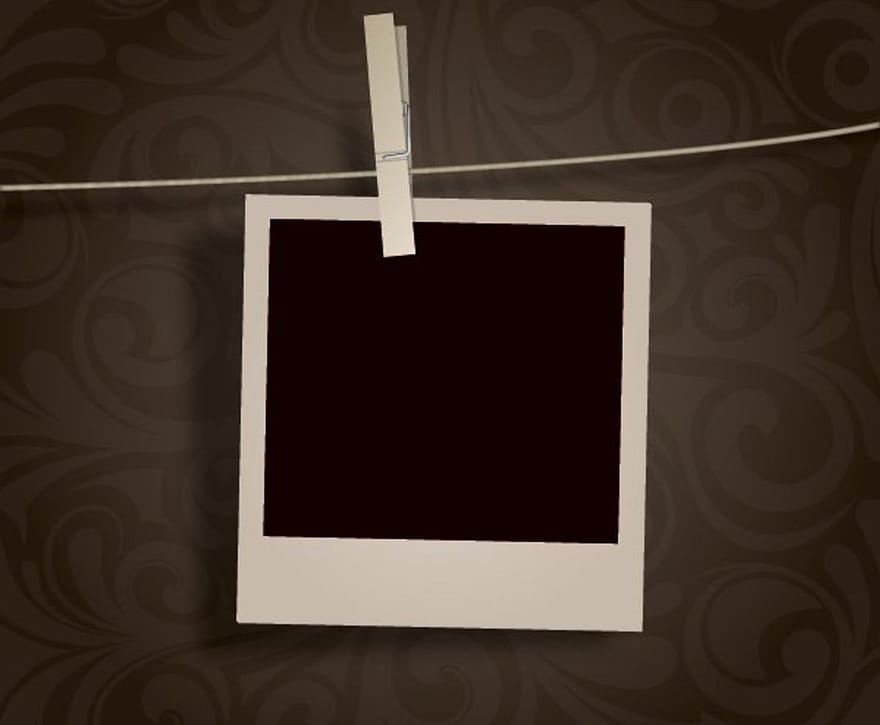 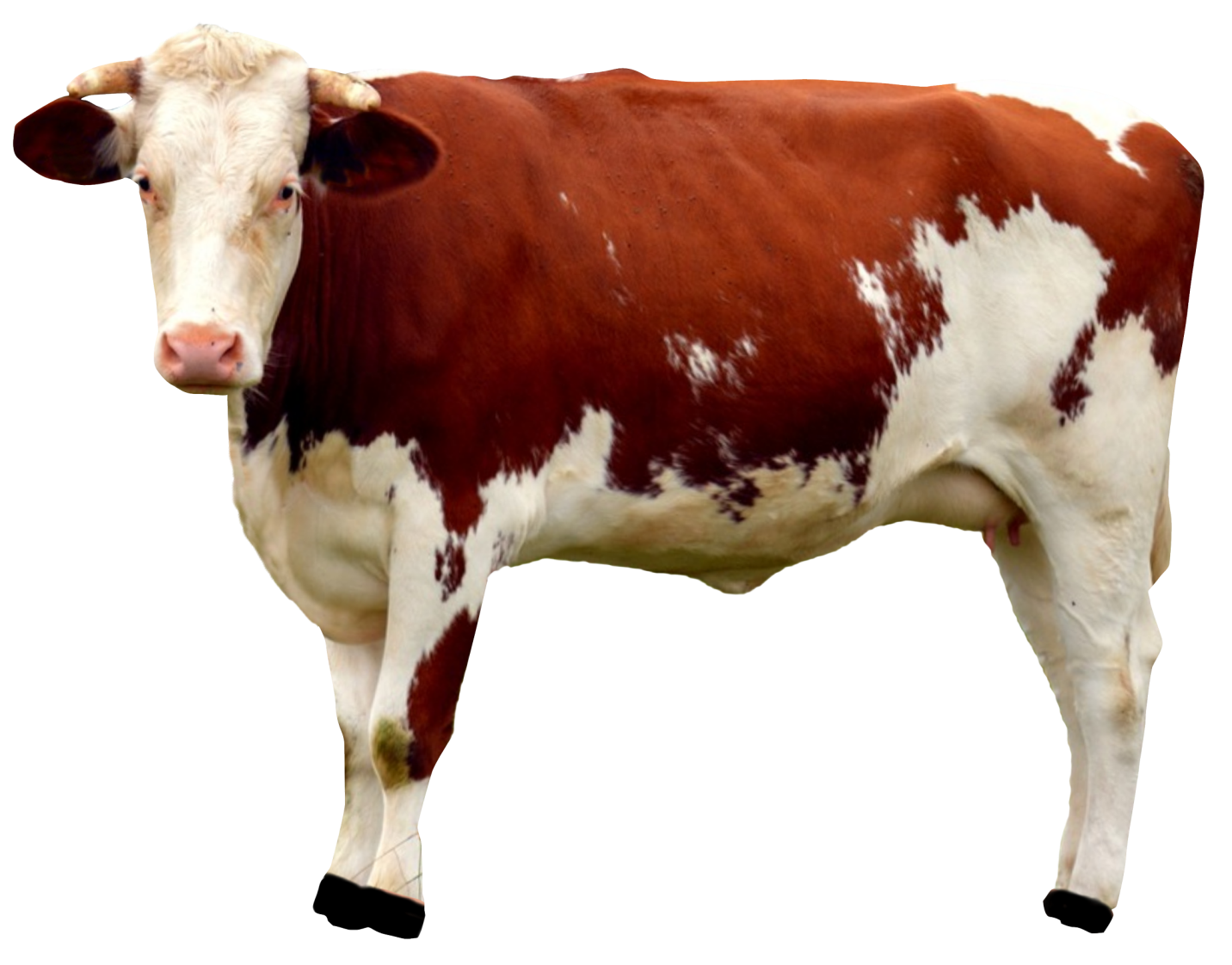 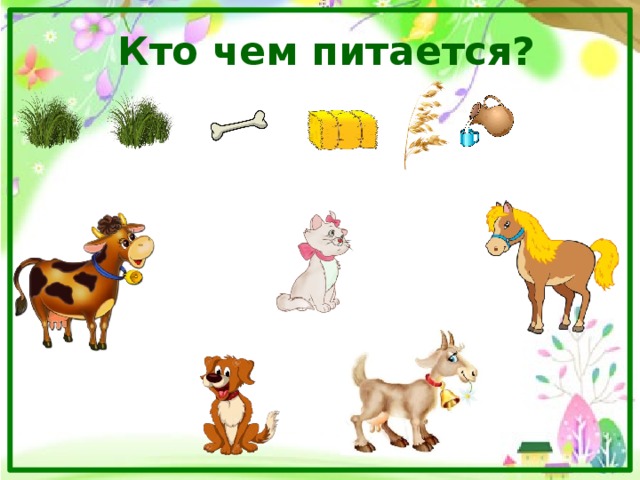 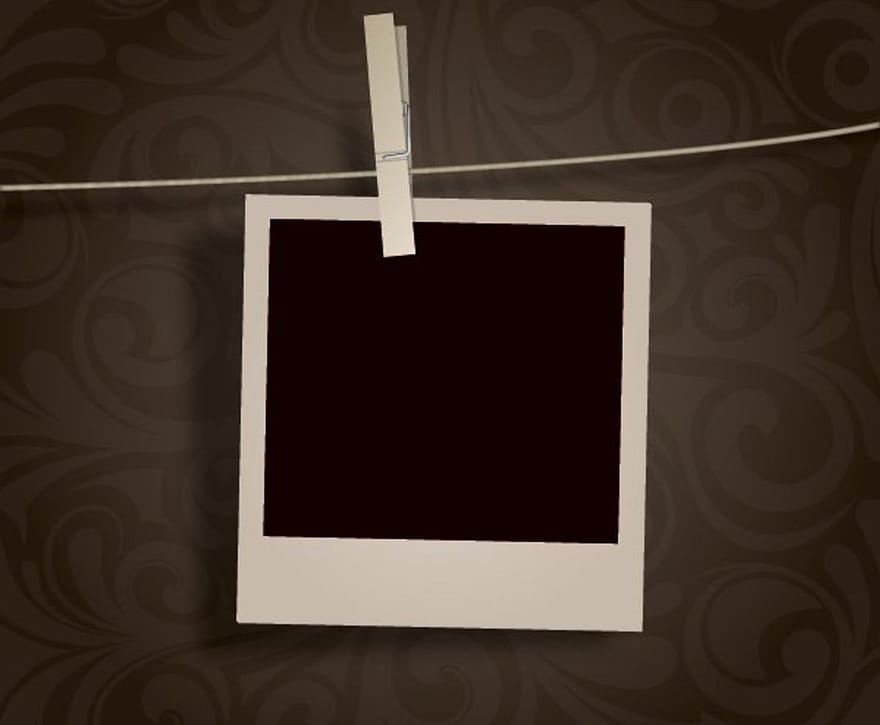 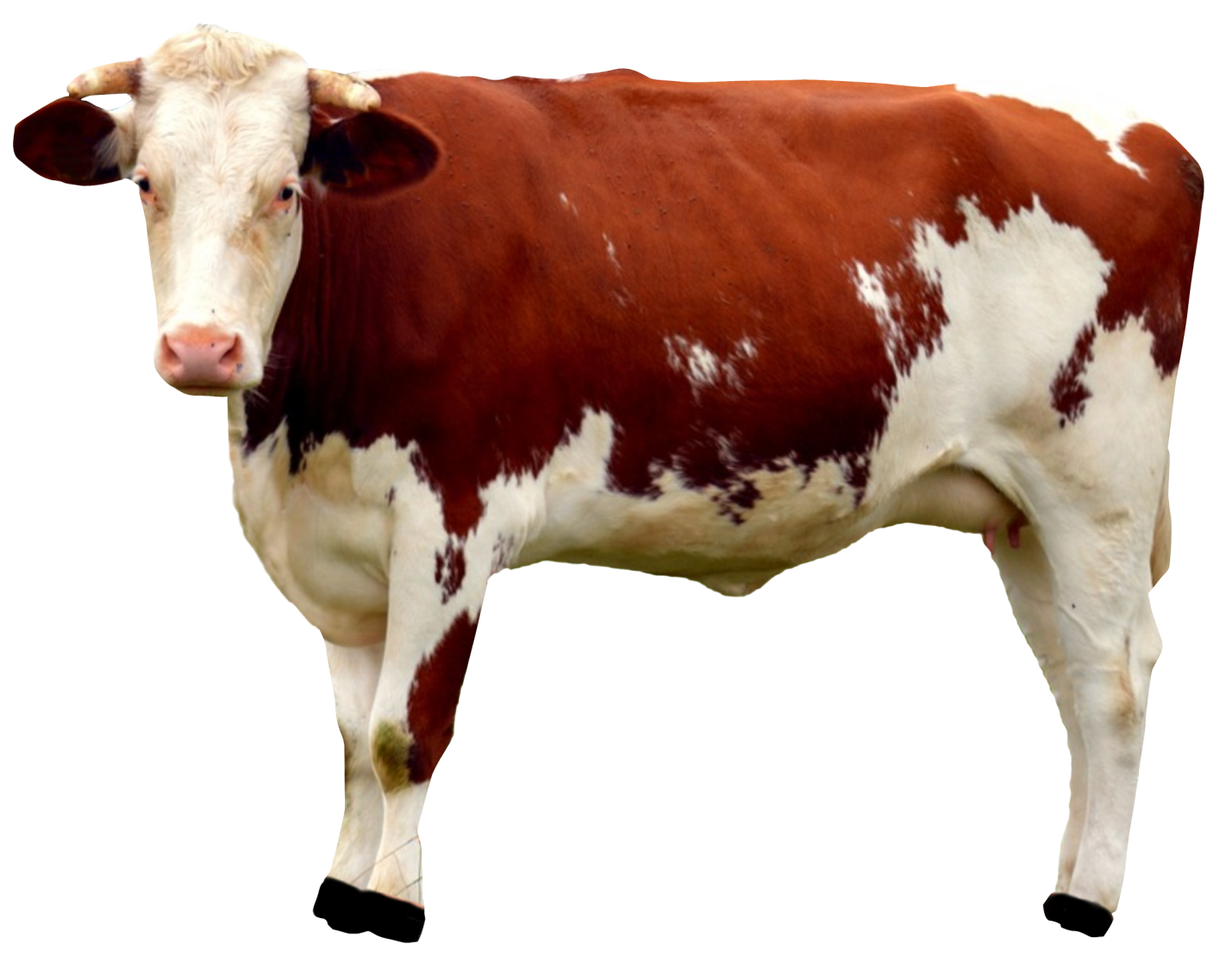 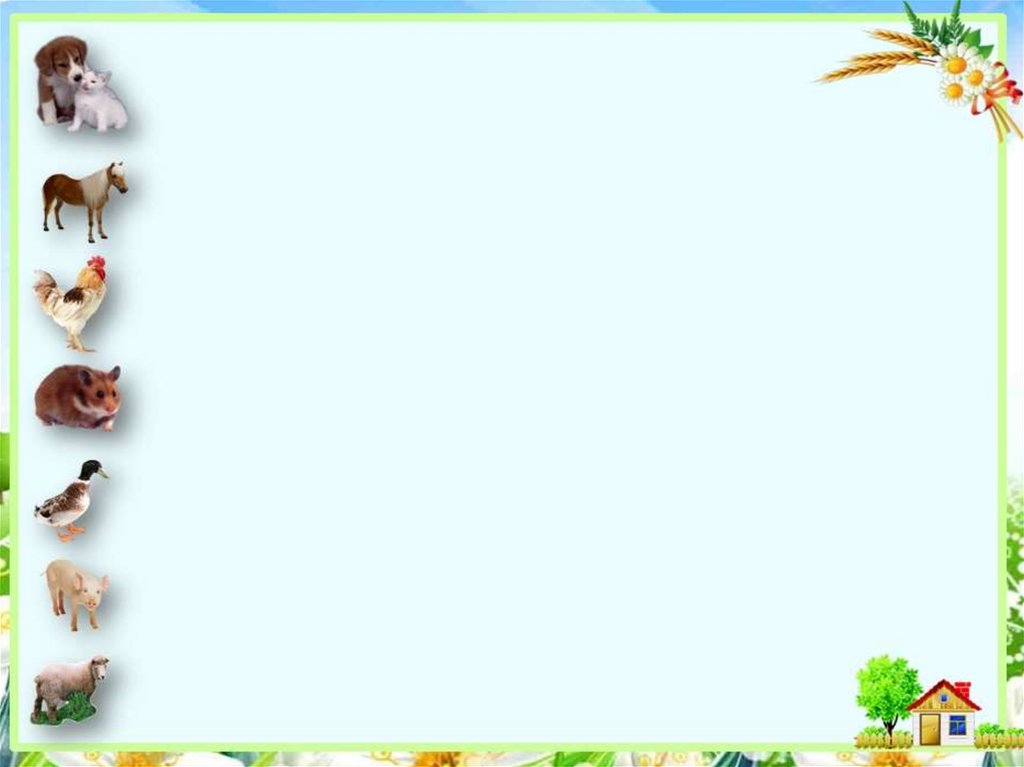 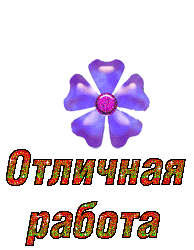